GeografiaSergio Zilli
cod: 006LE 
Corso di Laurea: Discipline storiche e filosofiche
a.a. 2019-2020
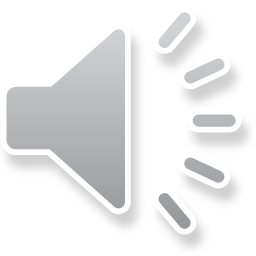 Presentazione n. 10 (con audio)
Introduzione alla 
Geografia umana

3
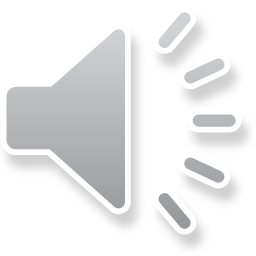 Concetti fondamentali della geografia
Luogo
Spazio
Diffusione spaziale
Interazione spaziale
Territorio
Scala
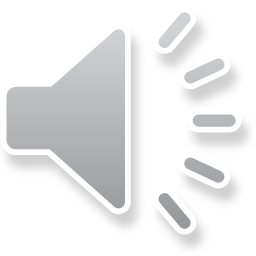 Luogo
Definizione: Una località contraddistinta da specifiche caratteristiche fisiche, culturali e sociali
Viene identificato da una posizione 
 ubicazione assoluta o posizione geometrica (es. coordinate geografiche)
			Oppure
 Con riferimento a ciò che gli sta intorno, cioè al suo sito (in relazione alle caratteristiche fisiche della sua collocazione topografica) ovvero
alla sua situazione più ampia, vista alle condizioni «culturali»  (posizione geografica: la posizione che un luogo occupa in  un contesto regionale più ampio con riferimento alla rete delle comunicazioni e alle possibili relazioni del luogo von tale contesto)

Non esistono due luoghi identici (da cui il turismo, ma anche il senso di appartenenza a un luogo)
	 identità dei singoli e collettiva 
che non è stabile e non è unica
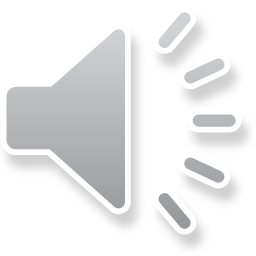 Spazio
Definizione: Estensione di superficie terrestre di dimensioni non definite
Tre tipi di spazio
Spazio assoluto: con dimensioni misurabili e definibili (ad esempio la carta geografica, i confini)
Si credeva fosse un’entità assoluta, reale, un contenitore di oggetti
Ma è costruzione mentale (molteplice)

Spazio relativo: quello le cui proprietà variano a seconda dei contenuti, ovvero i fenomeni che vi si svolgono

Spazio relazionale: delle connessioni (più o meno) tematiche
 Es. del commercio, facebook
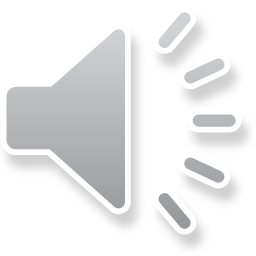 Spazio
Lo spazio geografico è un’unione dello spazio relativo e dello spazio relazionale
Le cui proprietà dipendono dalle relazioni e interrelazioni che sussistono tra i soggetti e gli oggetti che la geografia decide di considerare

   la geografia è la costruzione mentale di uno spazio relazionale, che non è arbitraria, ma risponde all’esigenza sociale di conoscere la posizione di certi soggetti e oggetti e le relazioni che li legano fra loro
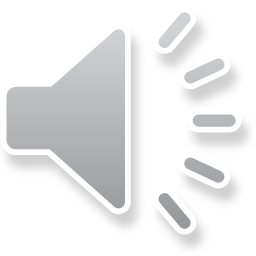